Alpha Beta Chapter ofSigma Sigma Phi
Alabama College of Osteopathic Medicine 
2020
2
Alabama College of Osteopathic Medicine
ACOM’s Grand opening was on July 29, 2013. 

ACOM’s inaugural class began classes on August 5, 2013, and graduated on May 13, 2017.
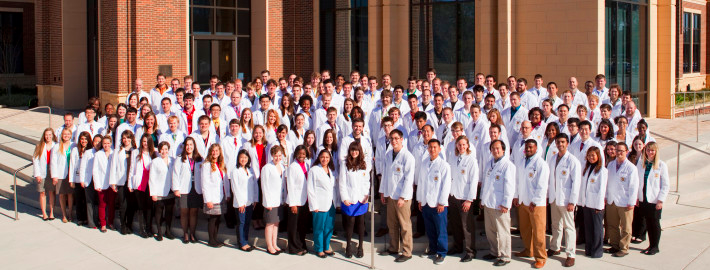 InSPIRED: Integrity | Service | Passion | Innovation | Respect | Excellence | Diversity
3
[Speaker Notes: We are a relatively new school. 
This year marks the school’s 7th class of students. We just graduated our inaugural class in May of 2017.
Our core values include: Integrity, Service, Passion, Innovation, Respect, Excellence, and Diversity]
ALPHA BETA CHAPTER REQUIREMENTS
Students must meet:

A minimum of a 3.5 grade point average over the first three semesters at ACOM

At least 20 hours of acceptable service work over the first three semesters at ACOM

Individuals who embody the honor code and mission statement of ACOM
4
Membership
Students of the class of 2017
Inaugural class
Induction date:  July 7th, 2015
Members: 20 students
All members were 3rd year medical students
Students of the class of 2018
Induction date: January 29th, 2016
Members: 26 students
All members were 2nd year medical students
Students of the class of 2019
Induction date: March 18th, 2017
Members: 28 students
All members were 2nd year medical students
Students of the class of 2020
Induction date: January 20th, 2018
Members: 21 students
All members were 2nd year medical students
Students of the class of 2021
Induction date: January 19th, 2019
Members: 32
All members were 2nd year medical students
Students of the class of 2022
Induction date: January 10th, 2020
Members: 29
All members were 2nd year medical students
5
2020-2021 Officers
Elected April of 2020
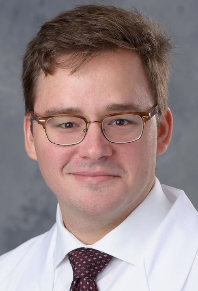 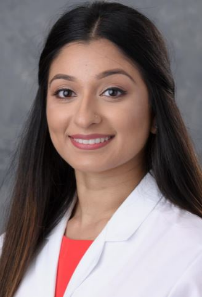 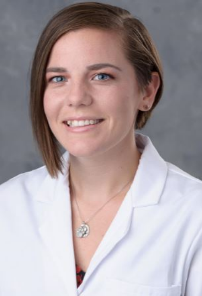 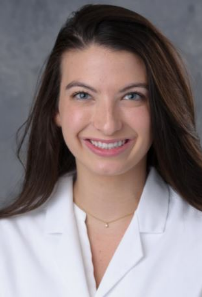 Zac Mazurek
 President
Brittanee West 
Secretary/Treasurer
Tuba Mirza
 Vice President
Sarah Hicks
Director of Events
6
Chapter Involvement
Informational session at Osteogenesis 9/7/20
Surveyed SSP members on useful board resources 
Completing a “lecture series” on COMLEX 1/Step 1 board prep with the professors from ACOM
First session was 8/16/19
7
Future Plans
Continue Board Lecture Series
Continue to offer one on one board prep sessions with students
Sigma Sigma Phi Student Survival Guide on Preceptors and Core sites 
What preceptors like and don’t like 
Pros and cons of the site 
Electives available 
Things to do in the city 
Rotation Core Site volunteer opportunities and useful contacts 
School supply drive  
Scrub drive
8
[Speaker Notes: .]
Our Mission Looking Forward
Continue our commitment to service throughout the community
Help students achieve scholastic excellence through mentorship and lectures 
Support the growth and awareness of the Osteopathic Medical Practice
Support events and  fundraisers associated with the clubs and organization at ACOM
Establish the Alpha Beta chapter on a local and  national level
9
Thank You
10